Nanopore Sequencing with the MinION
Anne-Lise Ducluzeau & Rachel Lekanoff
- University of Alaska Fairbanks -
Overview
Nanopore Sequencing via MinION
Pipetting training
Library Preparation
Software Control – Launch a run!
Real Time analysis

Next 48 hours: more data! You’re welcome to come process them.
Please, ask questions!
How do we get there ?
Image credit: Ko S. et al. 2018. https://arxiv.org/abs/1711.07370
How do we get there ?
Mix
User
Oxford Nanopore
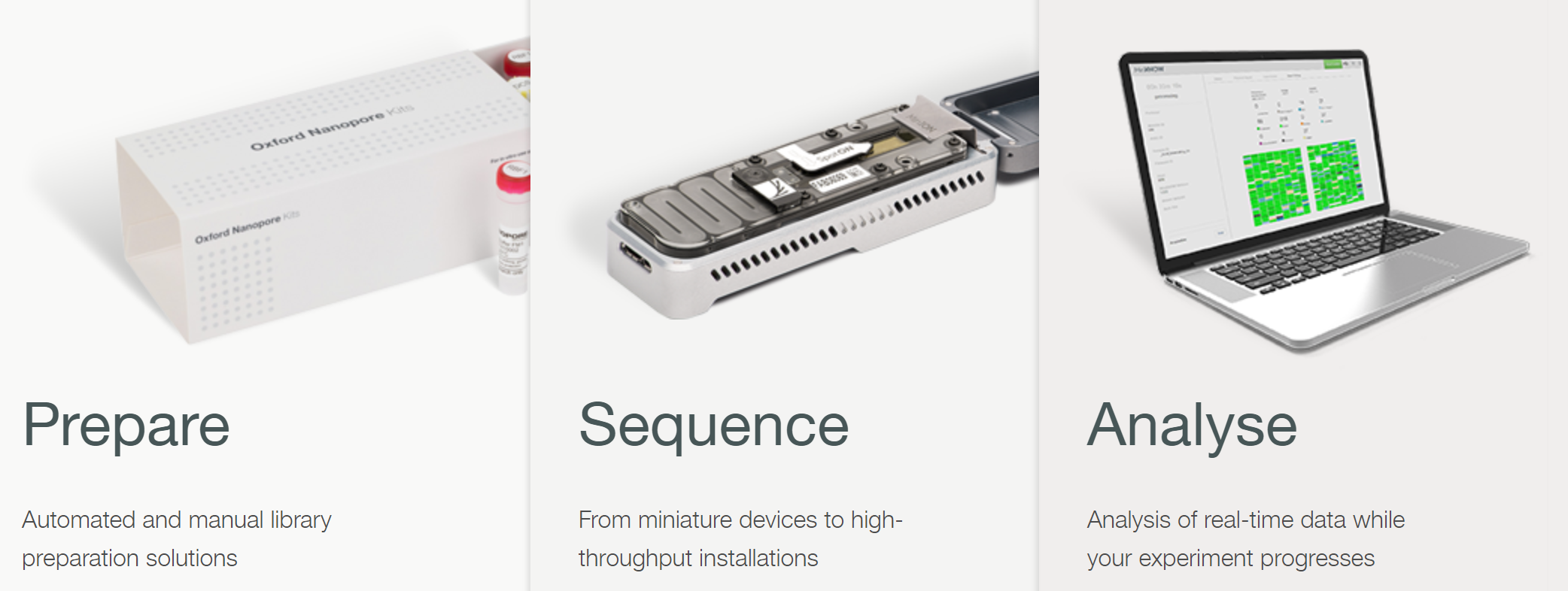 Image credit: Ko S. et al. 2018. https://arxiv.org/abs/1711.07370
Flow cell inspection
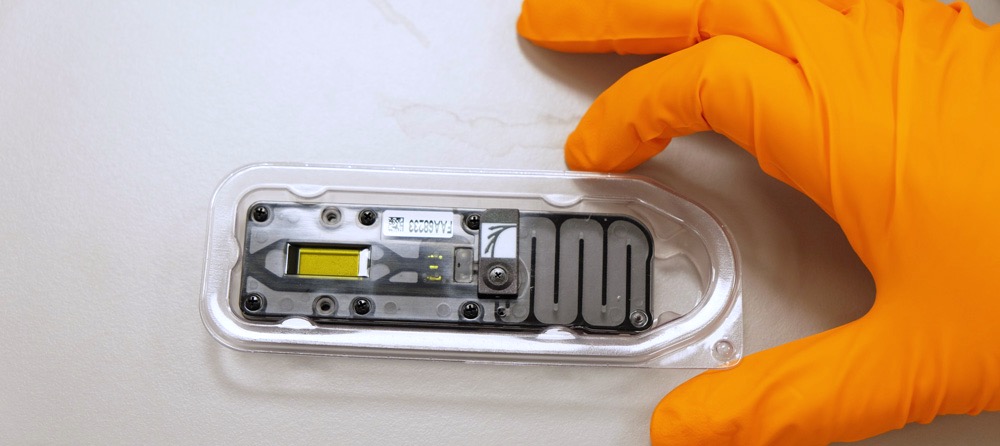 1-Unpack



2-No bubbles in fluid lines and on surface of flow cell


3-Confirm conductive heat pad is installed on bottom surface of ASIC chip.
Image credit: Hazelwood-Smith S., van Schaik T. and Kultys M,
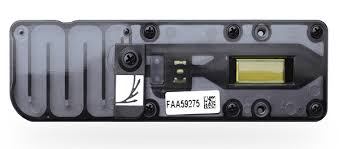 Image extracted from Enseqlopedia.com
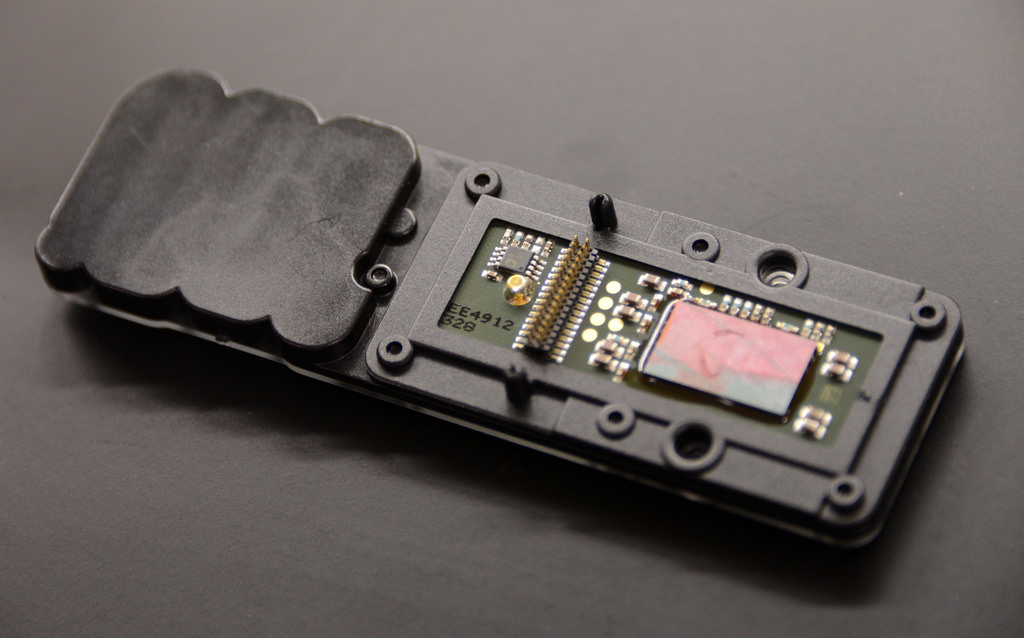 Image credit: Tighe D.
Inserting Flow cell into MinION Device
1
2
3
4
5
6
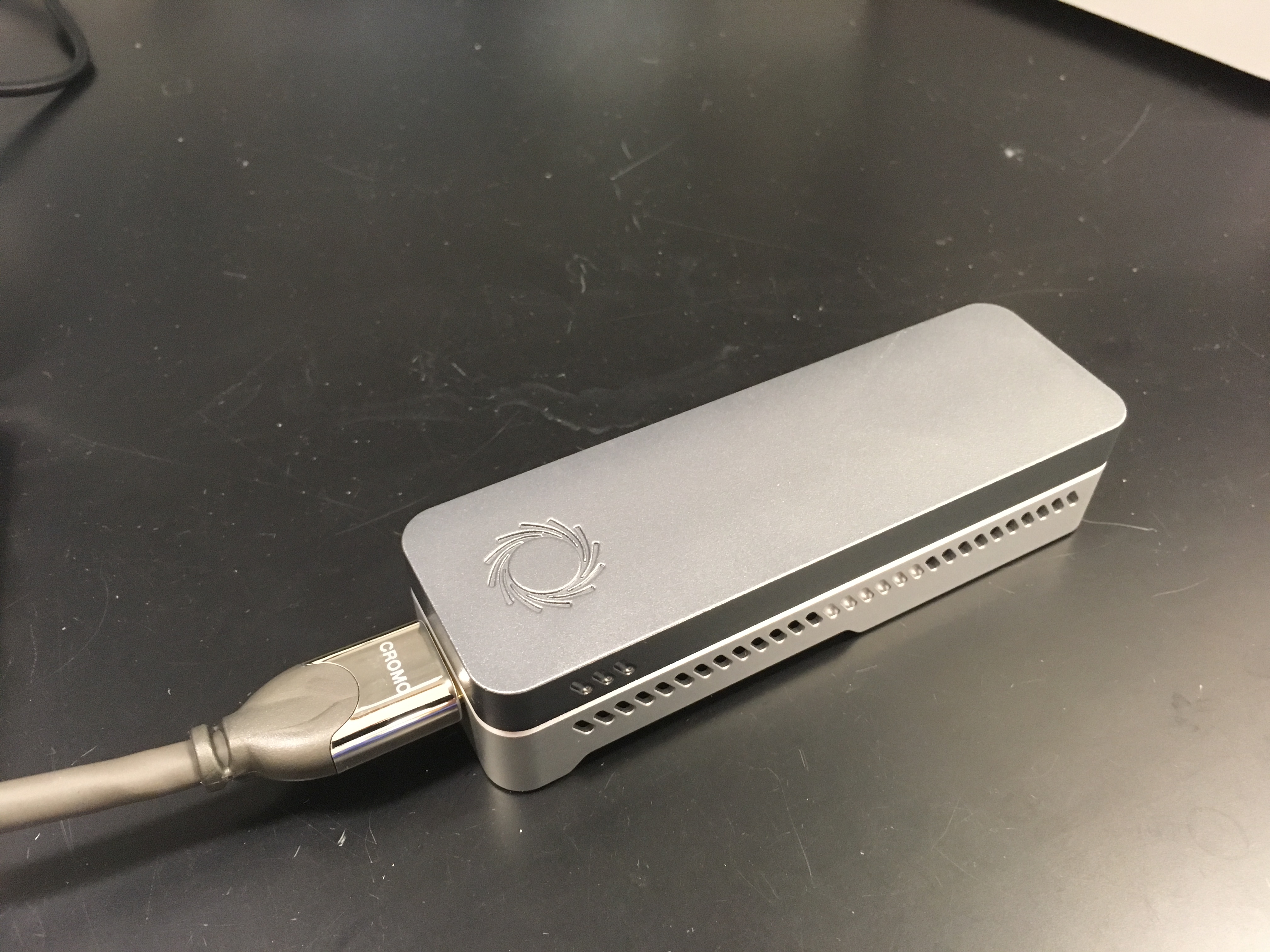 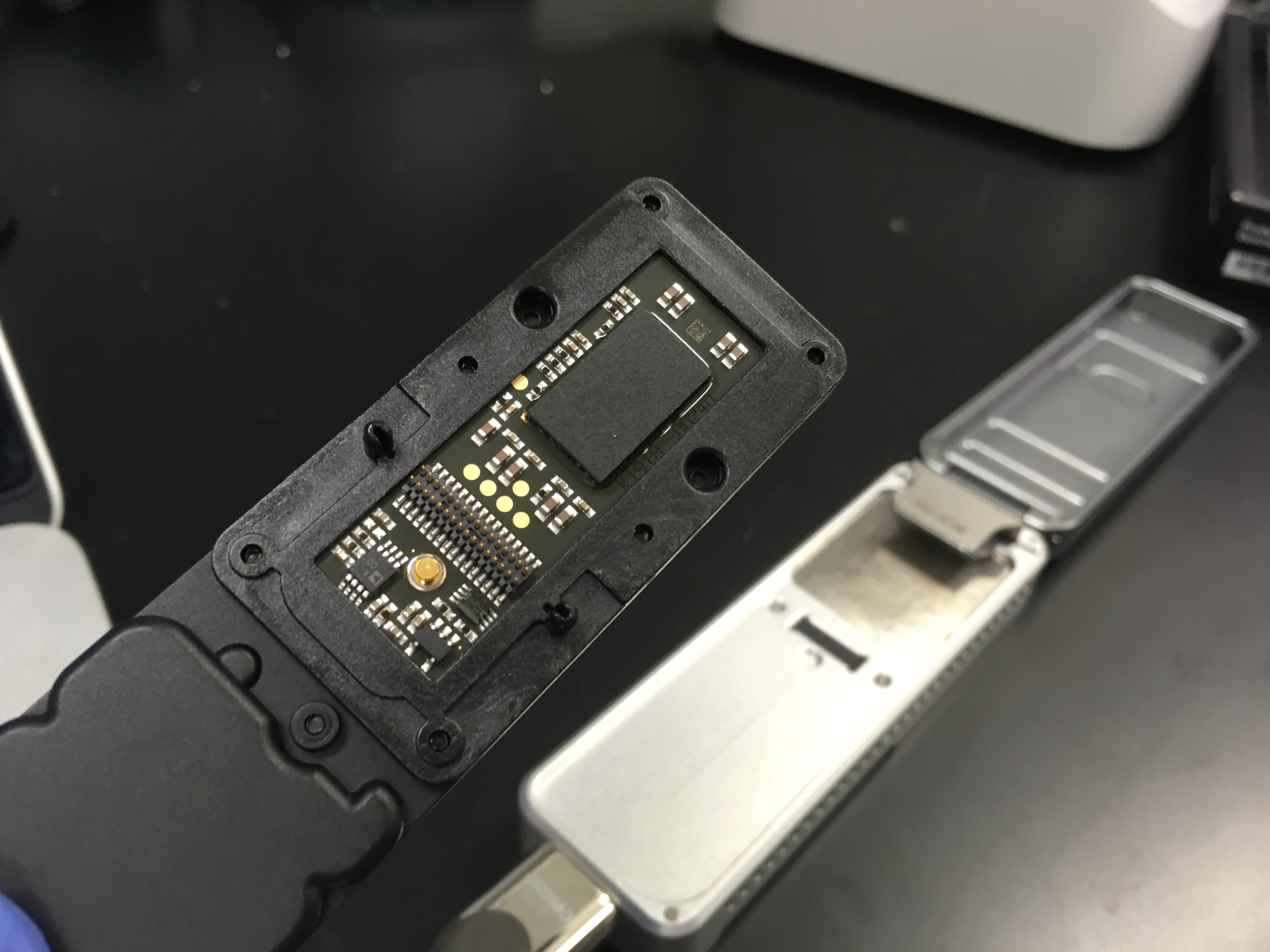 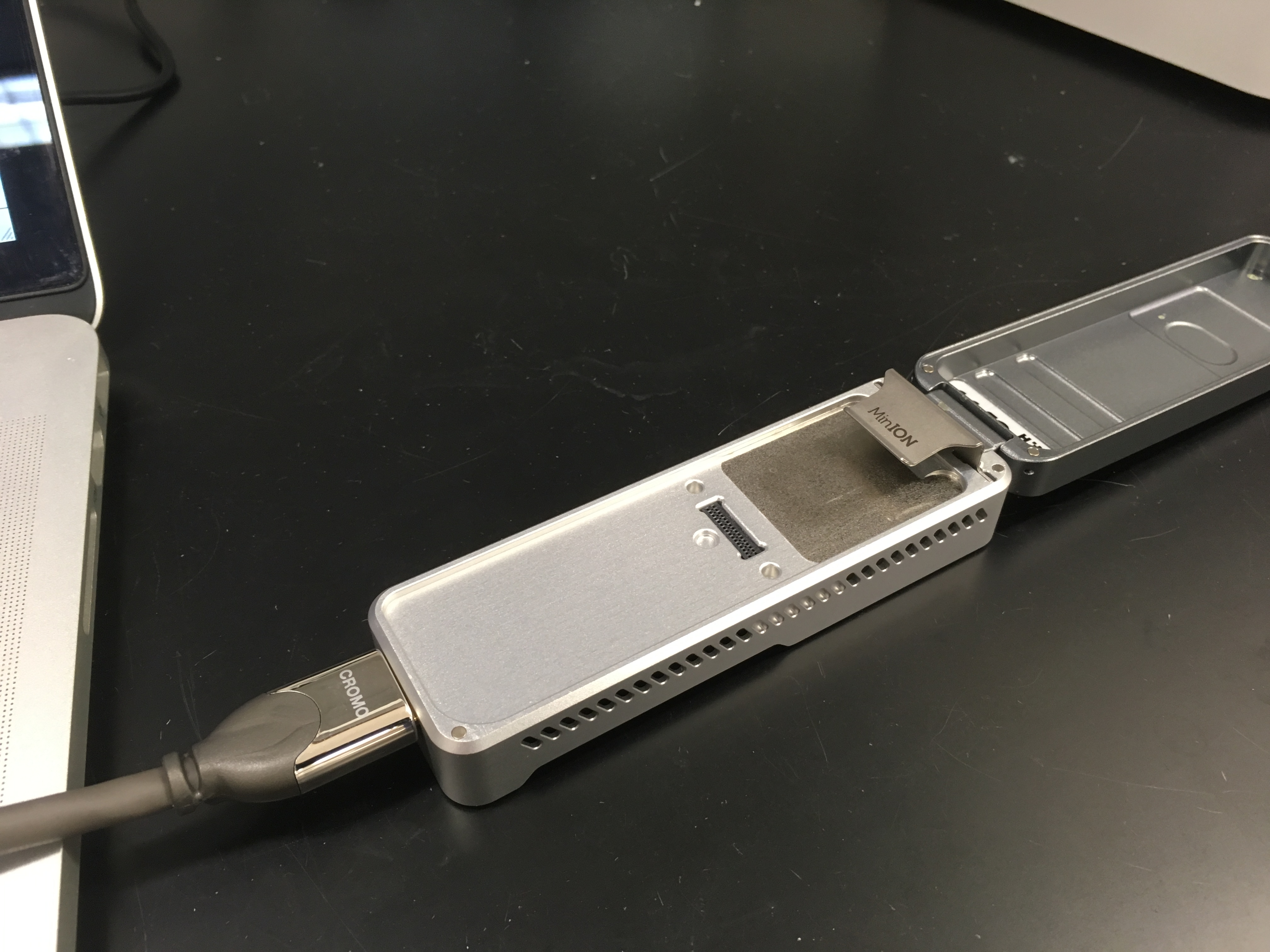 Open lid
Unpack flow cell: check heat pad 
intact & ASIC bubble free
Ready MinION
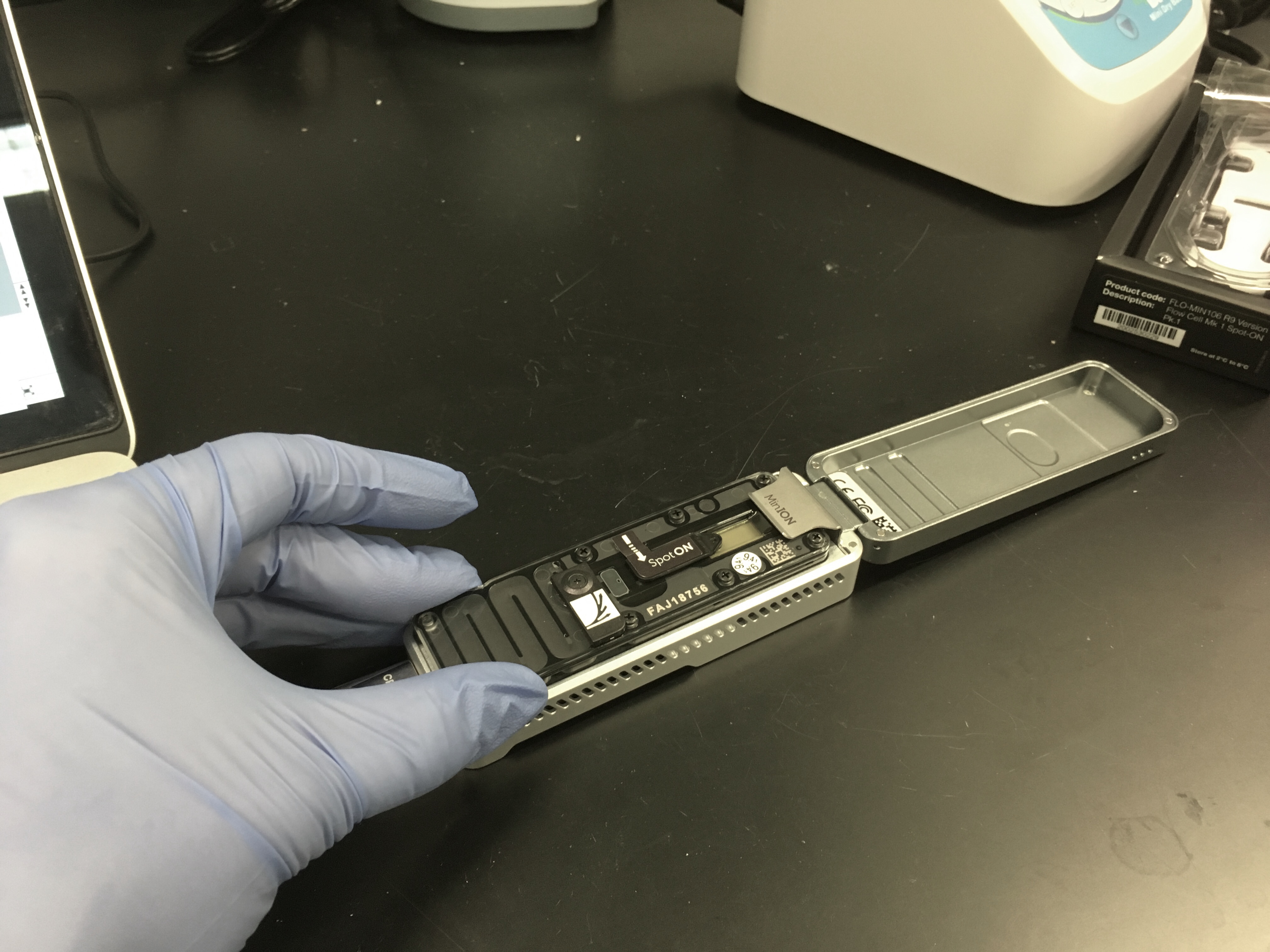 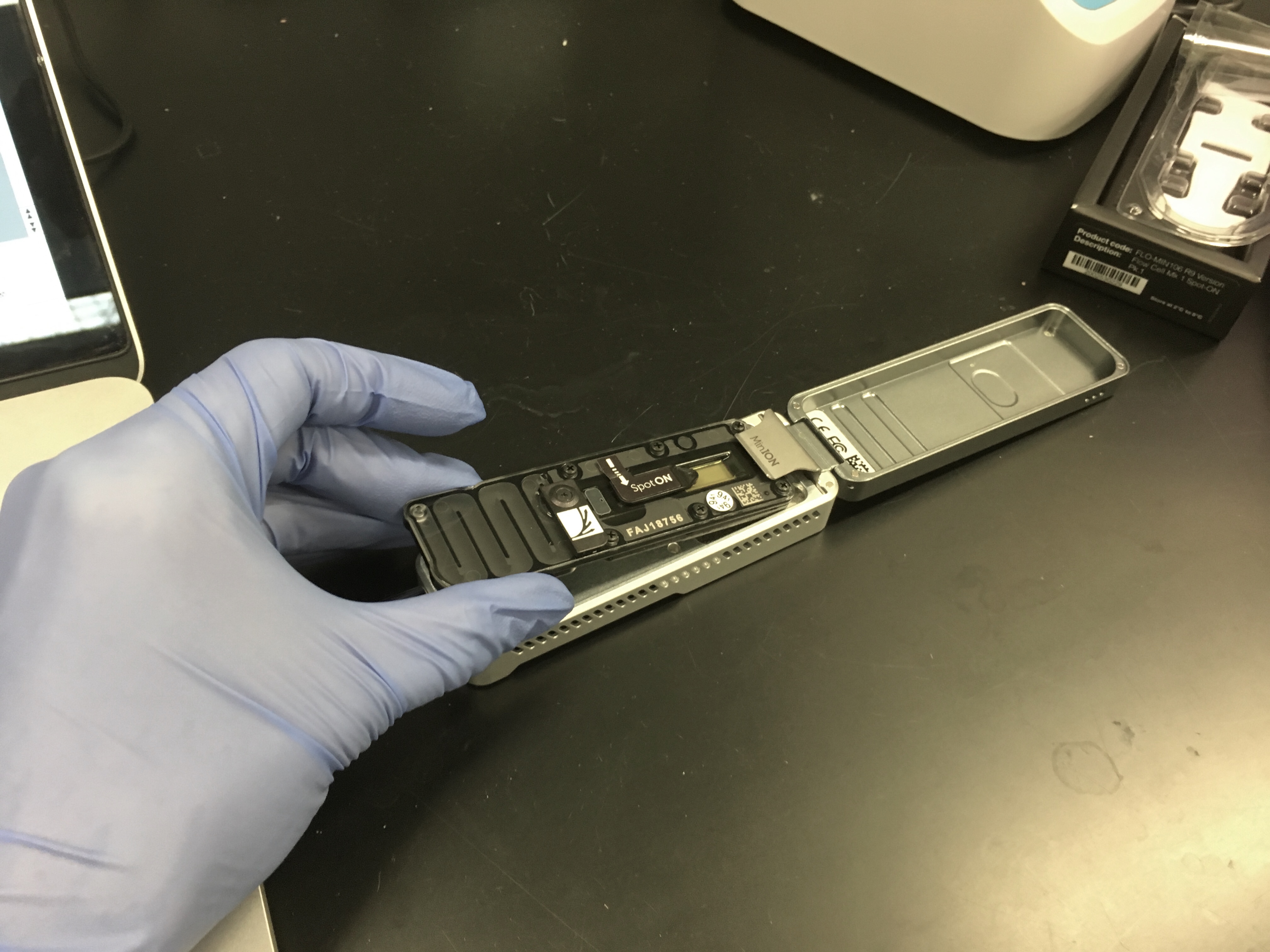 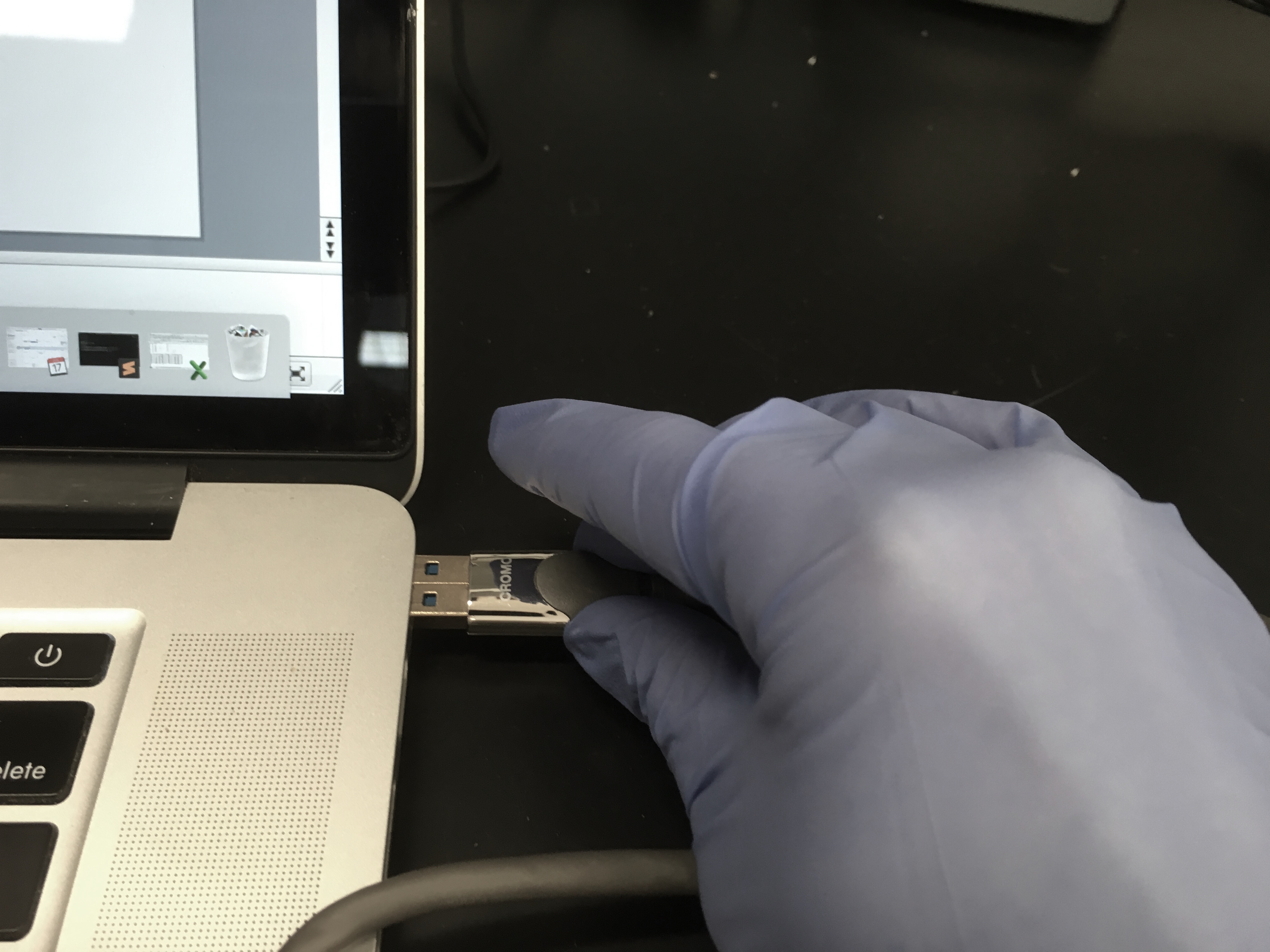 Make sure flow cell is seated
properly
Slide flow cell into place
Plug MinION into USB3 port
Image credit: ALD
MinION anatomy
MinION lid
Sensor chip
SpotON port (covered)
Waste reservoir
Outlet vent port
Priming port (covered)
Flow cell
Image credit: Oxford Nanopore Technology
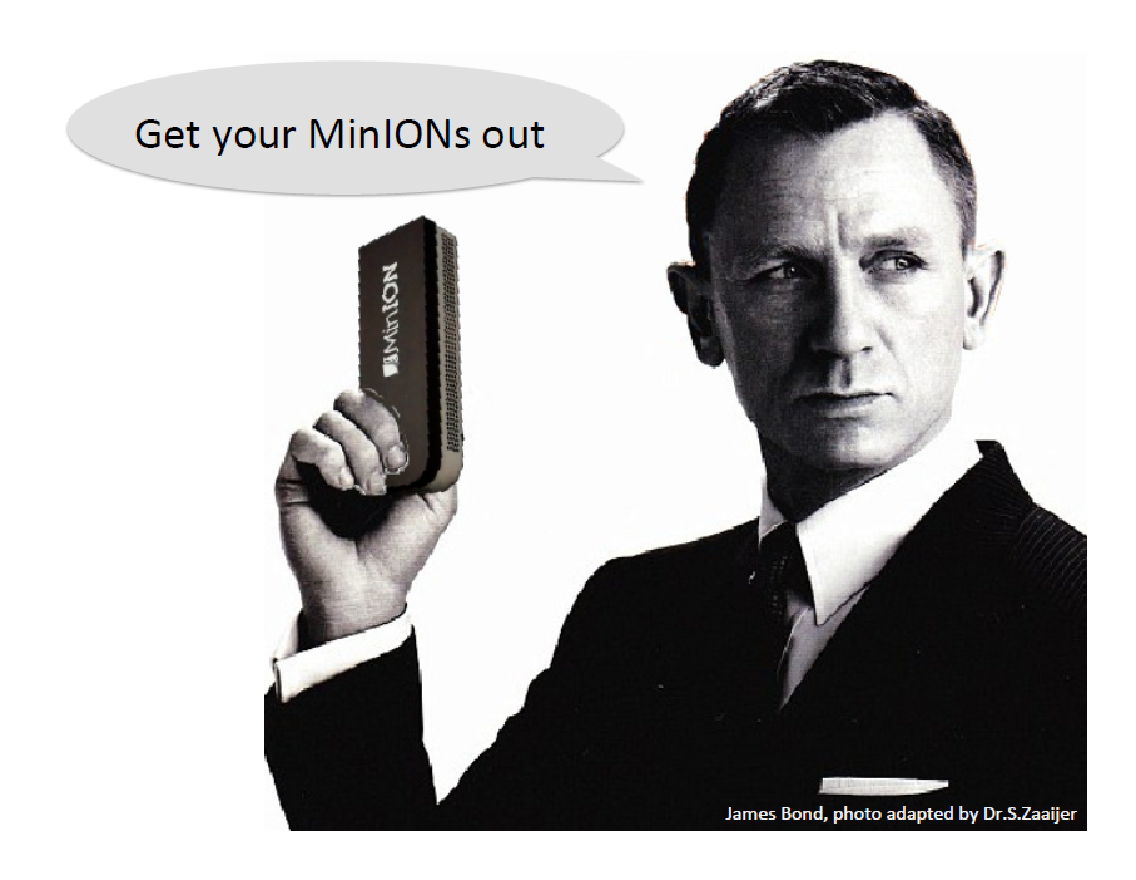 It’s time to sequence
To the LAB!
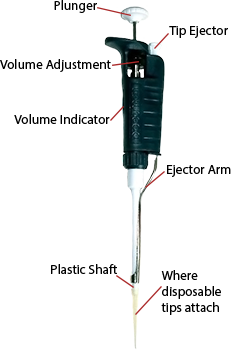 Training:
Using a pipettor (P20, P200 or P1000) and water (‘H2O’ labeled tube), make 5 drops of each of these volumes:
P20: 1 ul; 5 ul; 10 ul dots
P200: 100 ul
P1000: 200 ul
Are they looking alike?
Which one was the most difficult to perform ?
Pipettes
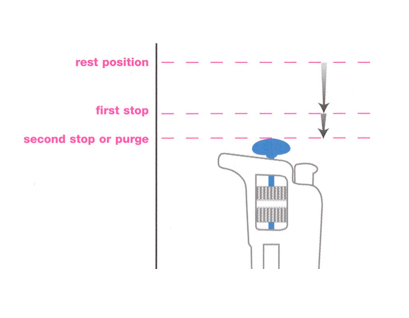 Image extracted from Yamamoto T. et al. 2014. Accred Qual Assur 19:459–463
[Speaker Notes: All of you take a pipettor. Close your eyes. You foind the first stop and the end of the plunger course. Redo it as much as you like so you get a sense of this feeling in your thumb. It’s important.
You push down the plunger: you push air or liquid out.]
Pipettes
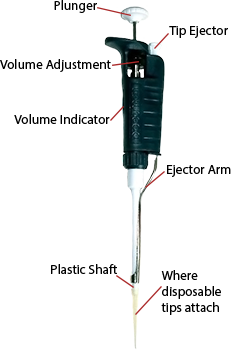 Training:
Using a pipettor (P20, P200 or P1000) and water (‘H2O’ labeled tube), make 5 drops of each of these volumes:
P20: 1 ul; 5 ul; 10 ul dots
P200: 100 ul
P1000: 200 ul
Are they looking alike?
Which one was the most difficult to perform ?
Measuring EXACT volumes happens between these 2 points
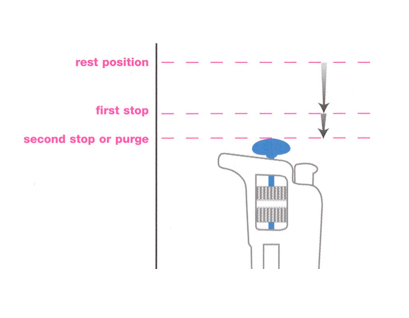 Pipetting an exact volume:

- Tip outside of the liquid: push the plunger down to the 1st stop,
-Get the tip into the liquid,
-release the plunger
-You have in your tip the exact volume marked on the volume indicator unless there’s an air bubble
Releasing an exact volume:

- Place your tip at the contact of the tube or on the parafilm slightly leaned,
-Push the plunger down to the 2nd stop.
Image extracted from Yamamoto T. et al. 2014. Accred Qual Assur 19:459–463
Priming the flow cell: training with old ones and then for real on brand new ones
1
2
3
4
5
6
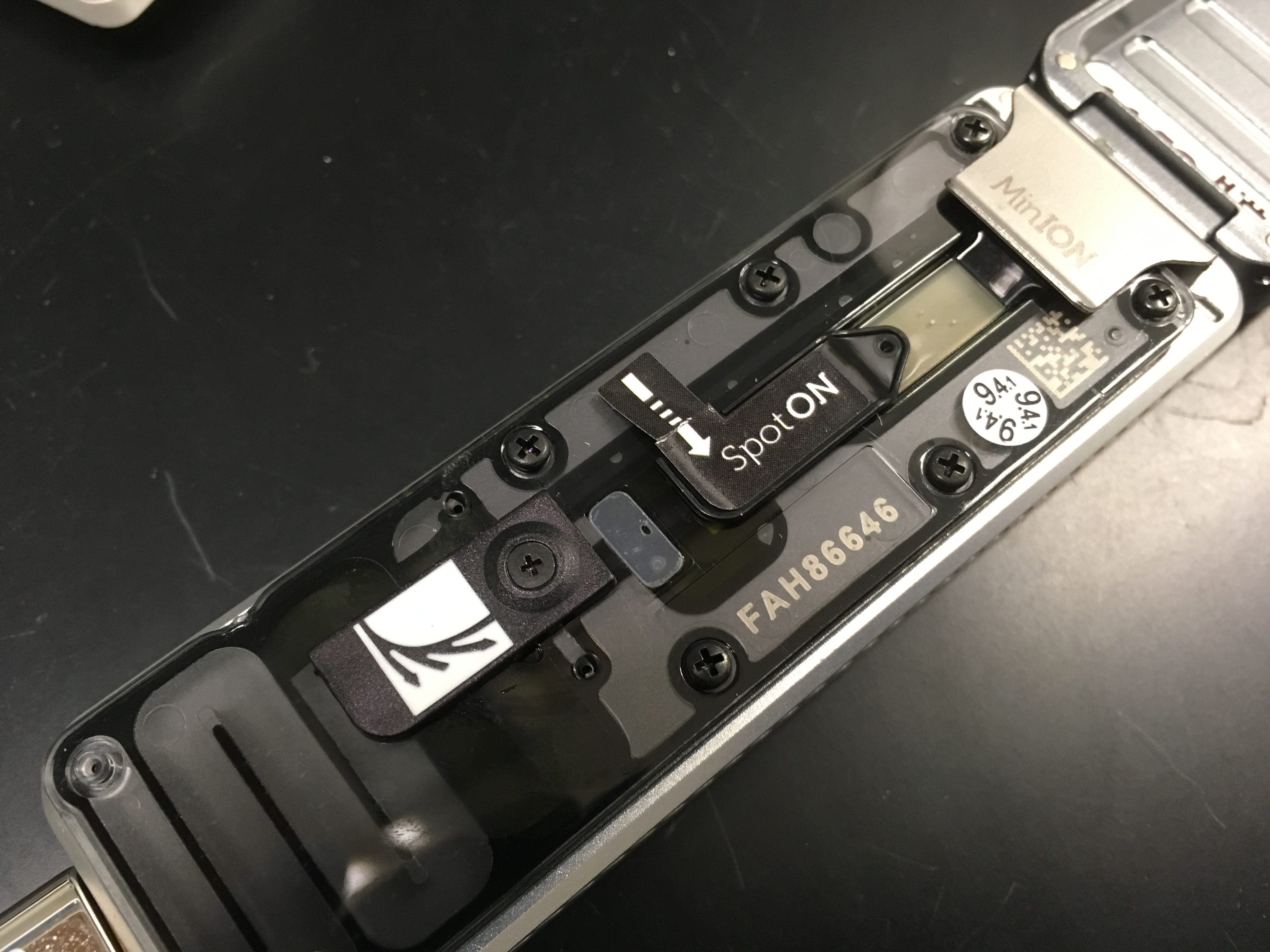 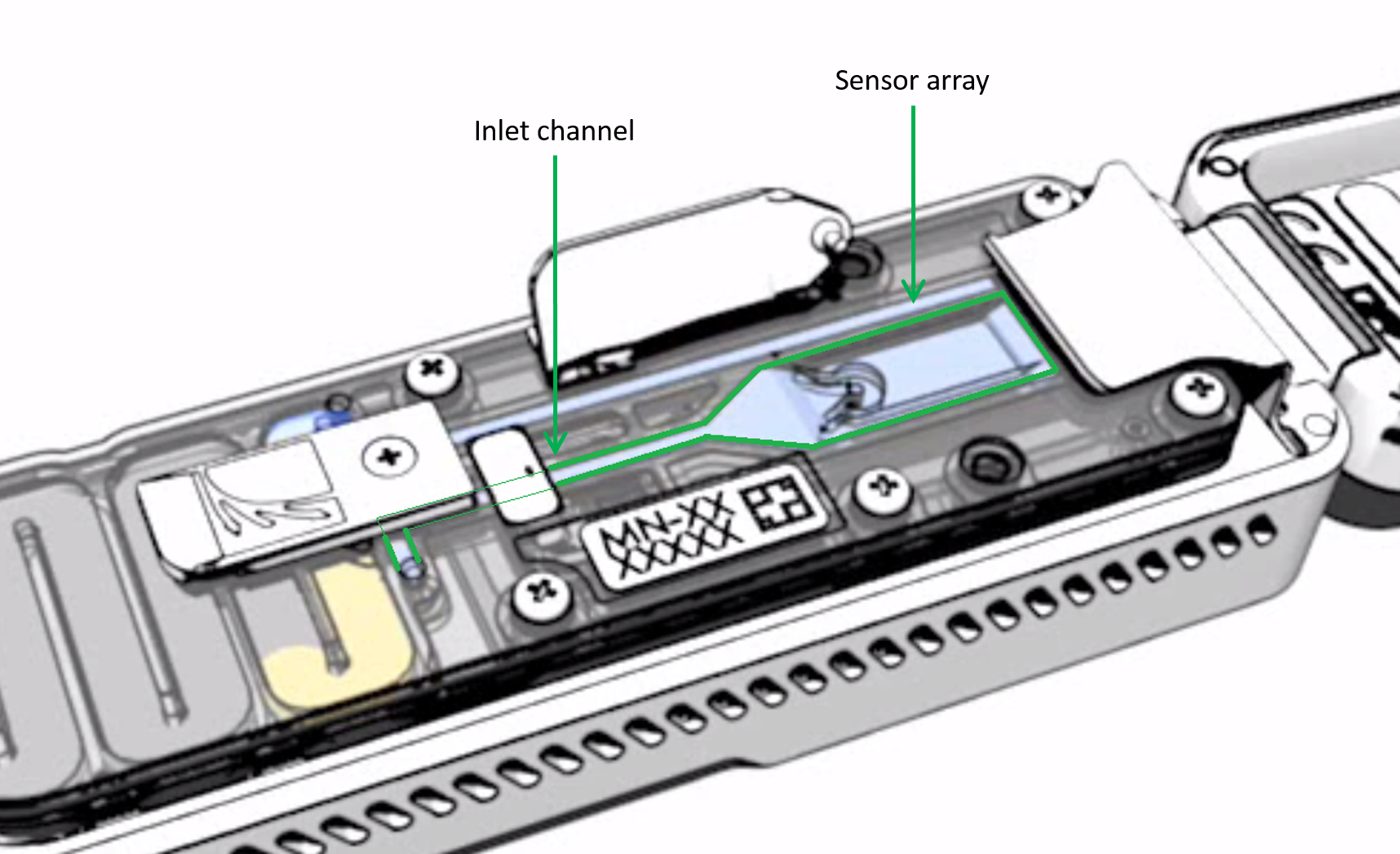 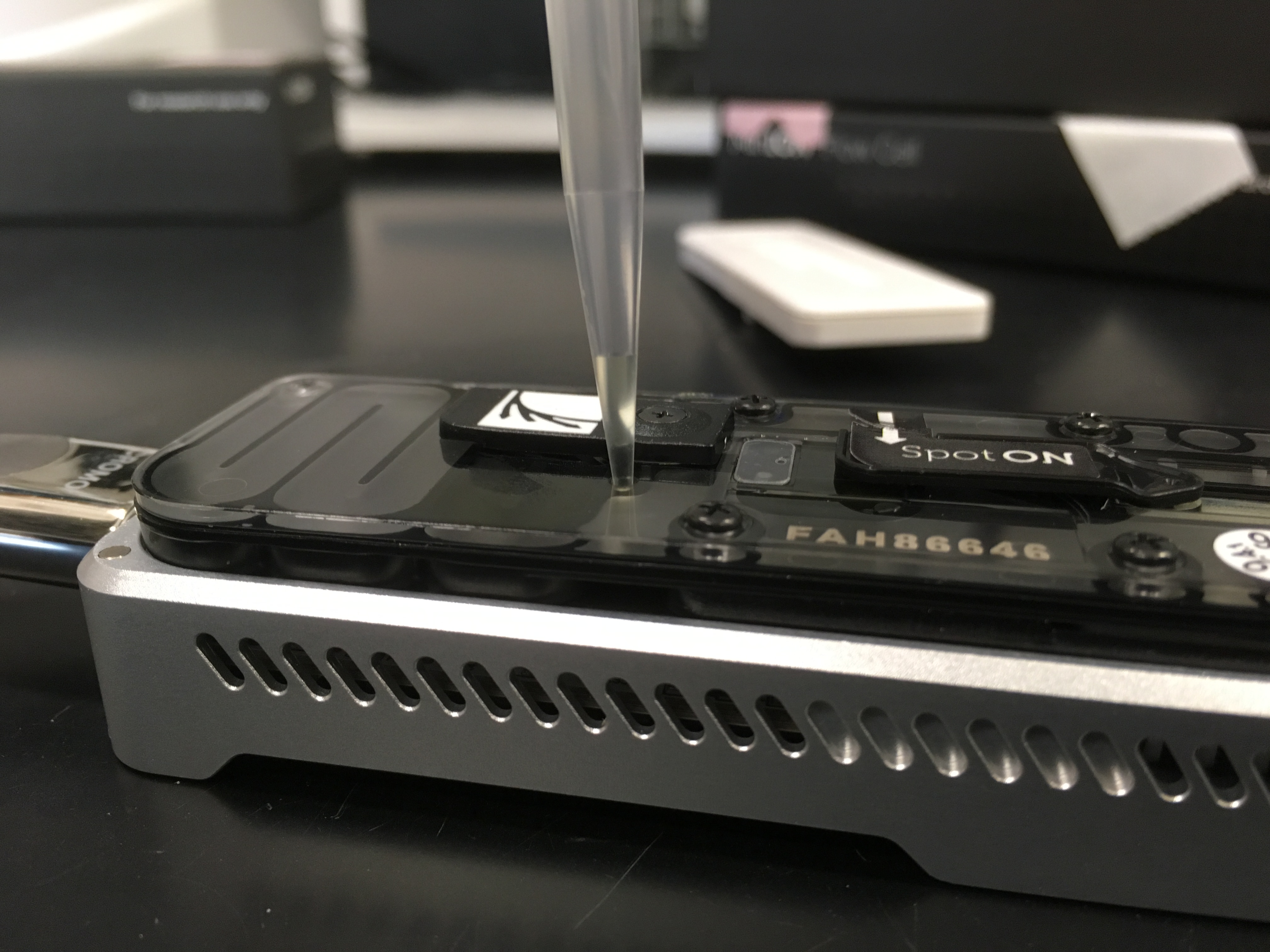 Slowly remove any air from Priming port with pipette
Open Priming port
Confirm fluidic channel is free of bubbles
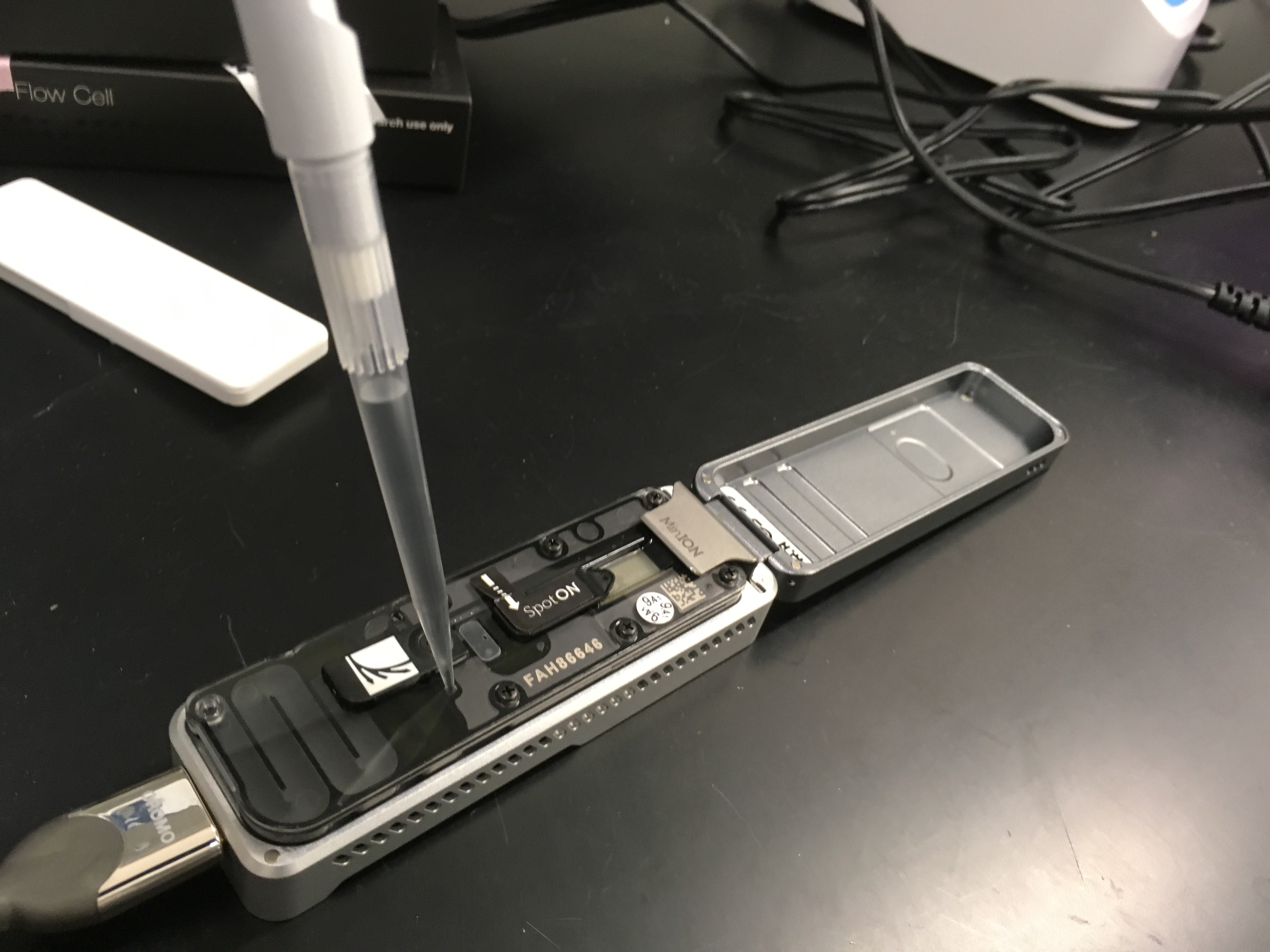 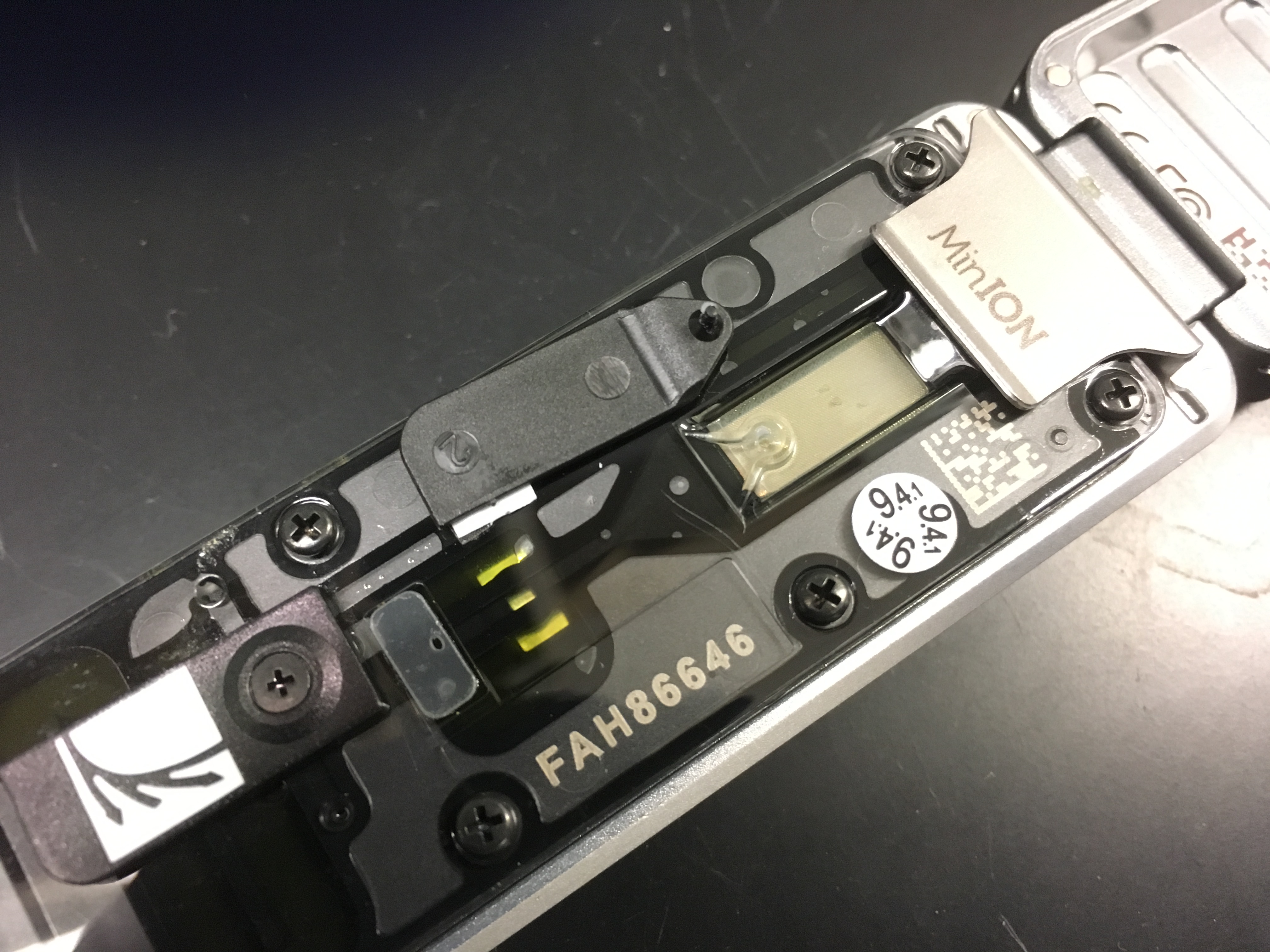 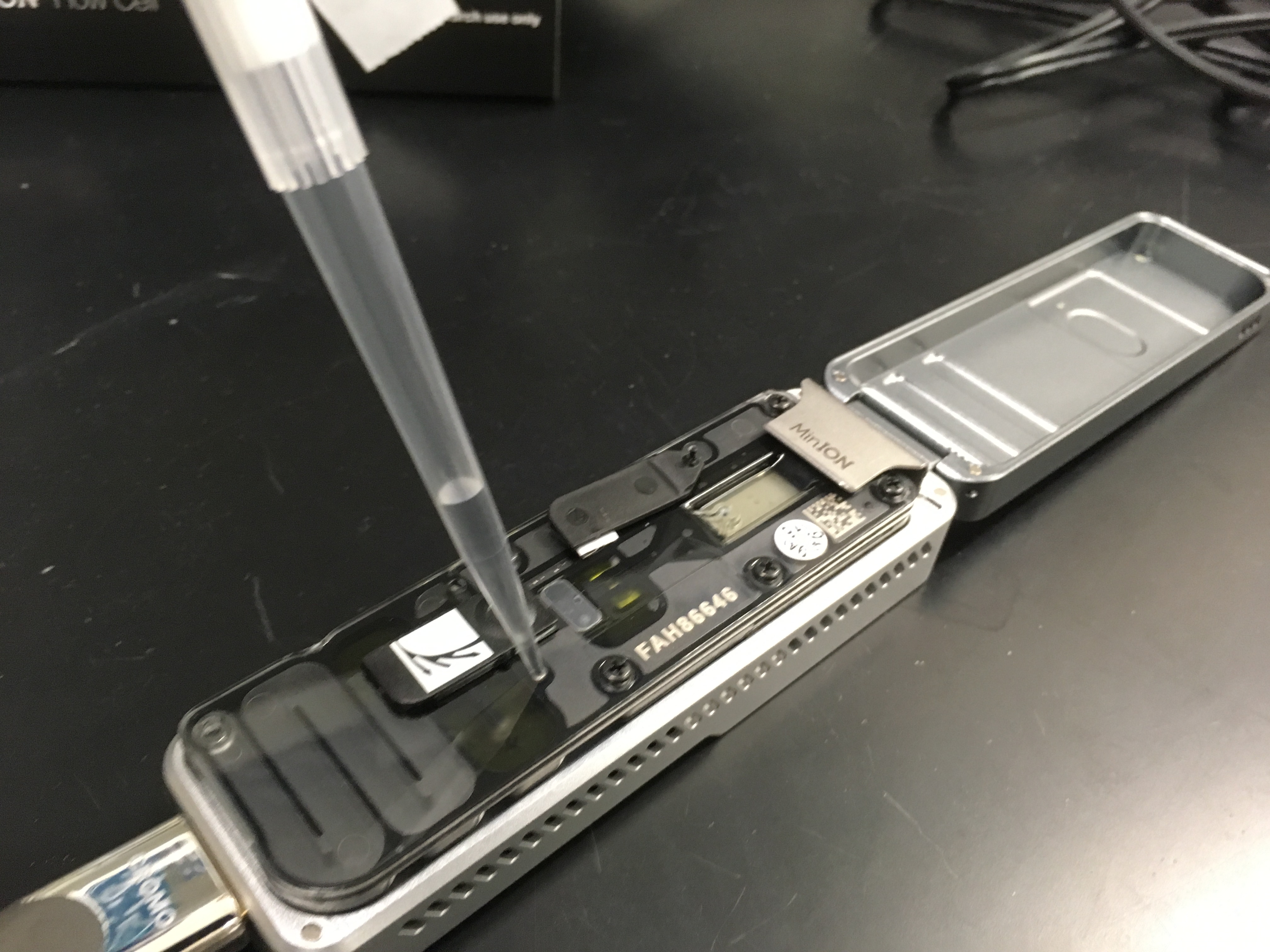 Push 800ul of fuel
Wait for 5 minutes
Push 200ul of fuel in Priming port
Open SpotON port
Image credit: Oxford Nanopore Technology & ALD
[Speaker Notes: Could you place your flow cell back into its package
Rachel gives old flow cells]
Rapid Sequencing, library prep
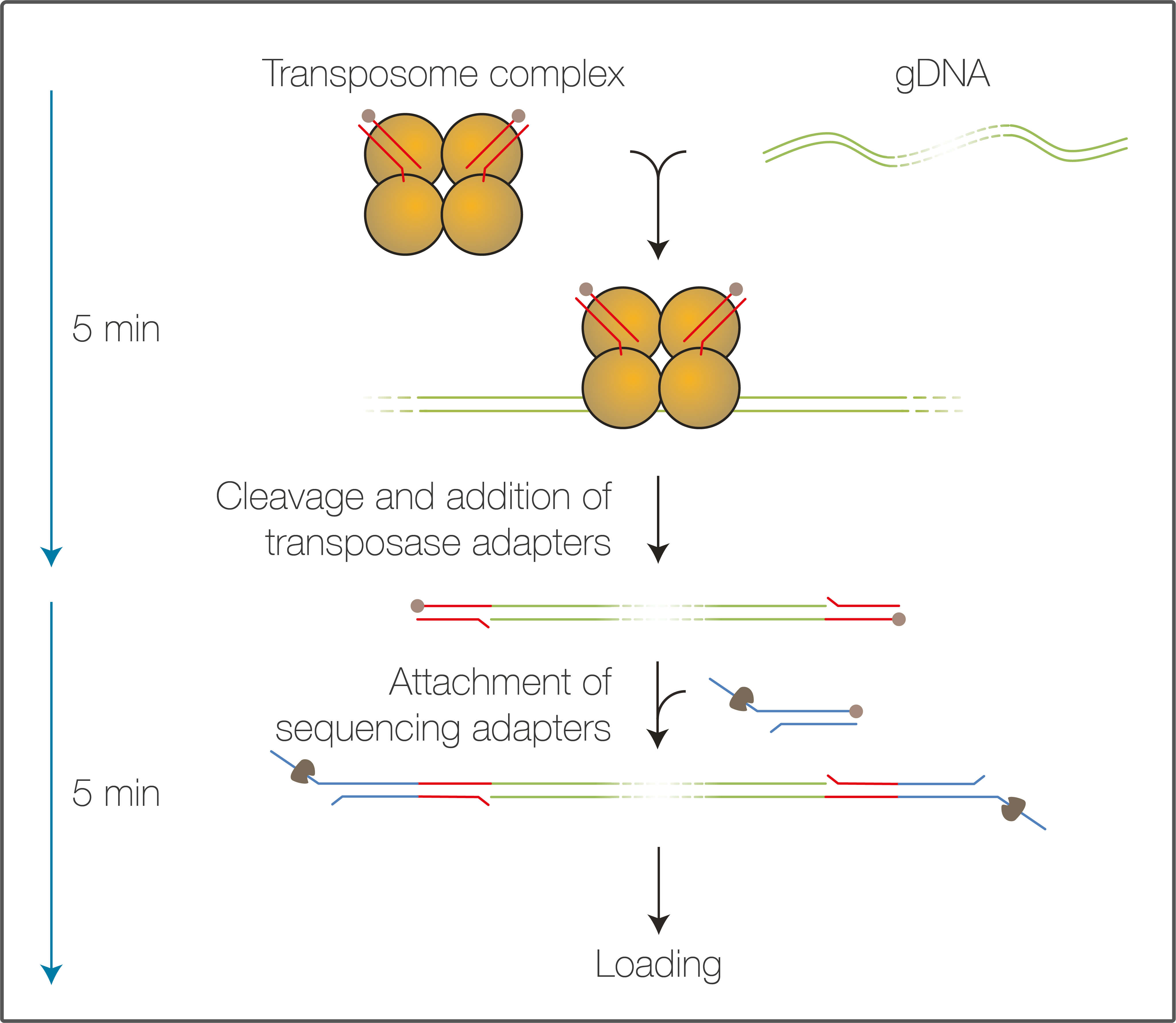 FRA
Takes about 10 minutes
The DNA is fragmented using a transposase, which simultaneously attaches adapters to the free ends. Sequencing adapters are then added allowing 1D reads to be generated in the sequencing run.
RAP
Loading mix
Image credit: Oxford Nanopore Technology
Library preparation – Nanopore RAD004 kit
The library starts here: 400ng DNA in 7.5 ul (‘DNA’ labeled tube)
Add 2.5 ul FRA
Finger flicking 
Quick spin
1 minute at 30C (activation of Transposome in FRA)
1 minute at 80C (deactivation of Transposome in FRA)
Cool down
Add 1 ul RAP
5 minutes at room temperature (quick adaptation with RAP adapters)
Add to Loading mix (‘LM’ labeled tube)
Done: the library is ready to load!!
Loading of the sample: SpotON port
1
2
3
4
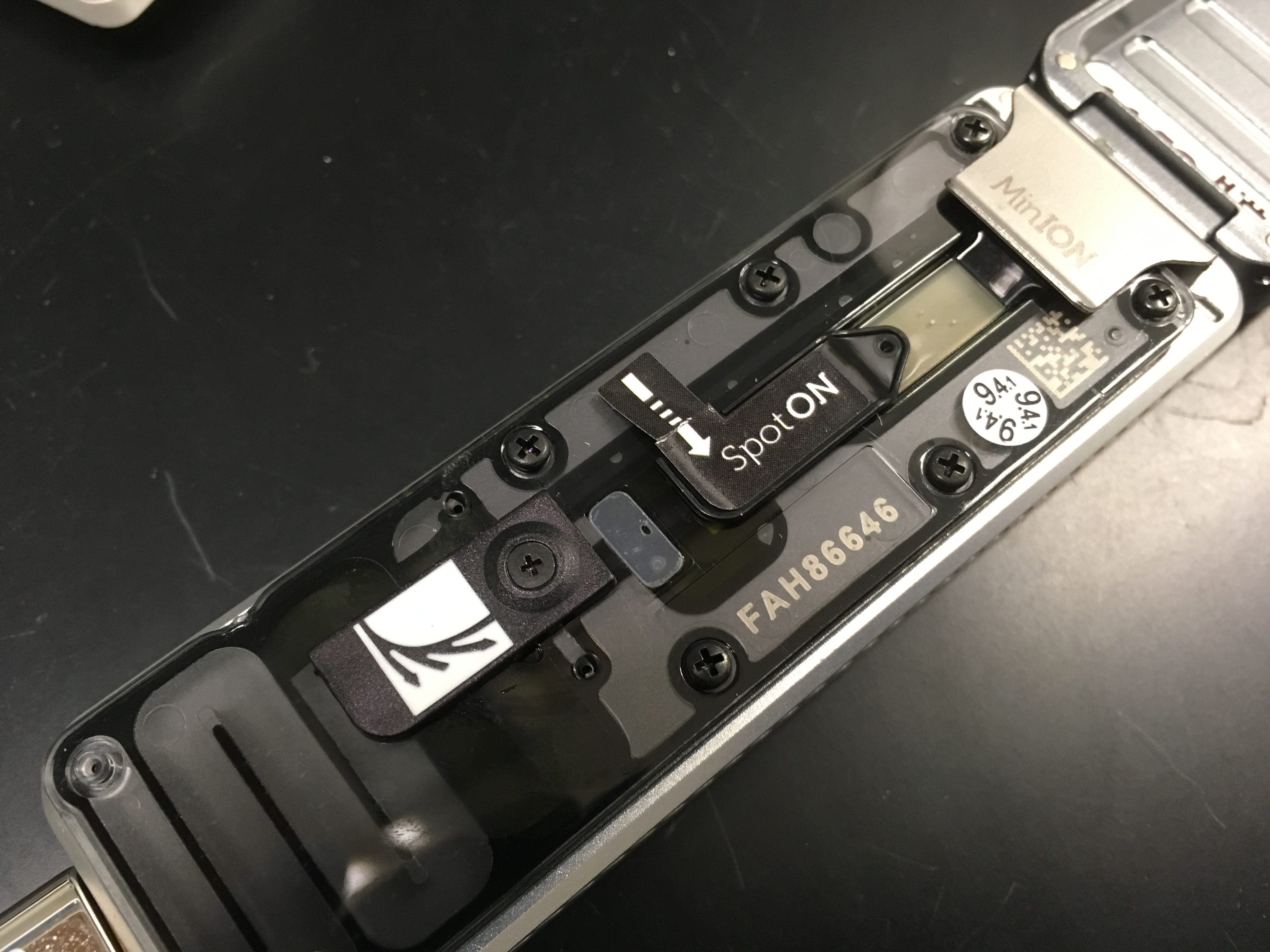 Flow cell has been primed:
Air removed from sample port with pipette;
800μl Fuel through priming port; 5 min; 

200μl Fuel through priming port;
Priming port is open
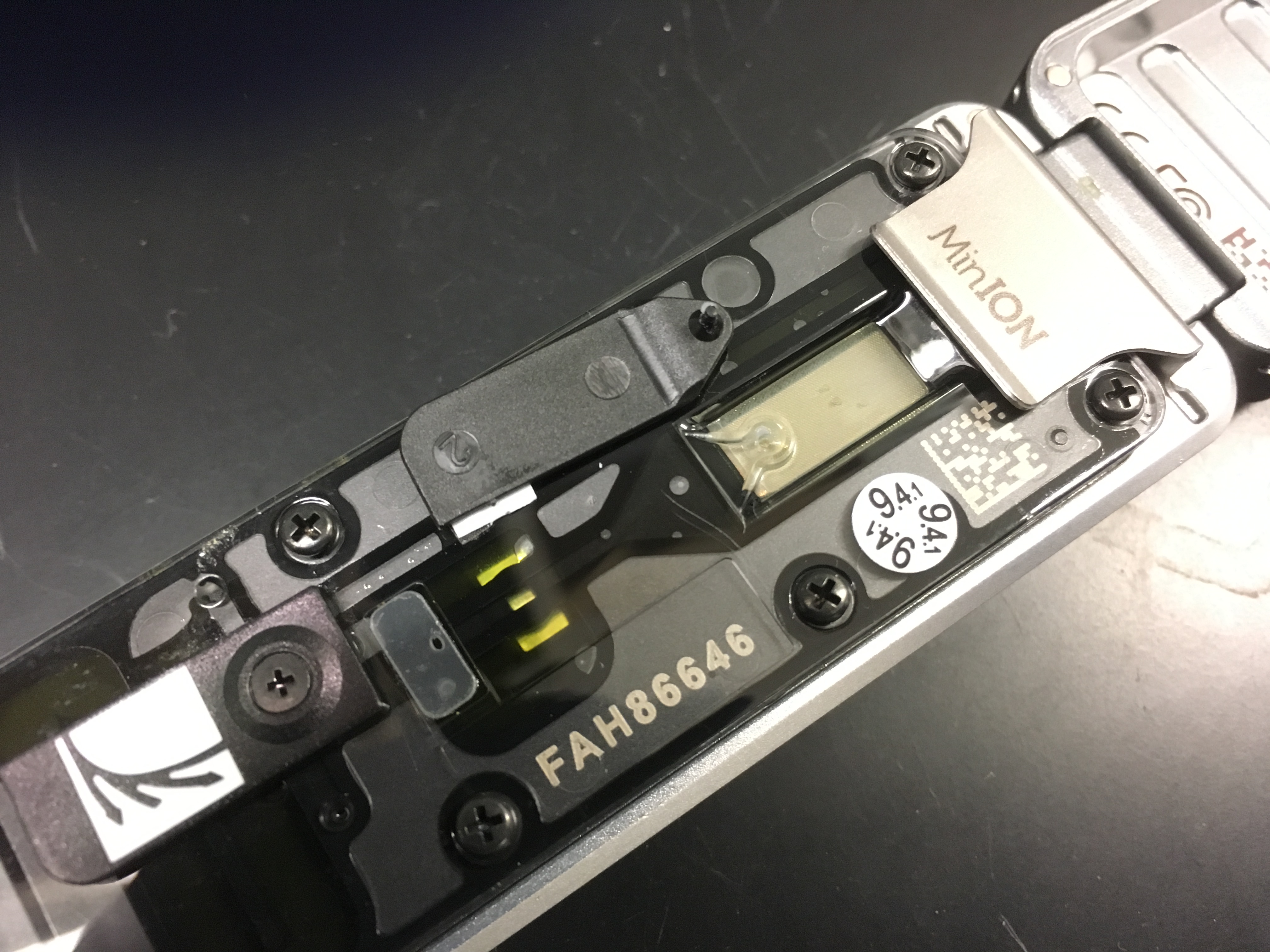 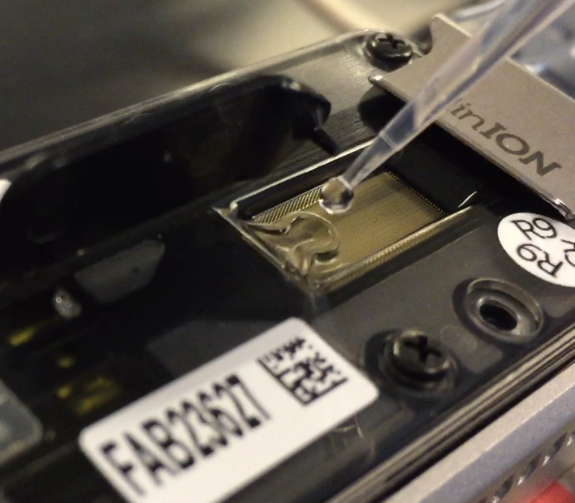 Close ports, lid 
and GO!
Add your library (75ul) to the SpotON dropwise (capillarity)
SpotON port is open
Image credit: ALD
Real Time Analysis
View of the classification of your first reads
Basecalling: translate squiggle to DNA sequence 
	with Albacore
Preparation of reads: adapters trimming and filtering
	with PoreChop and NanoFilt
Classification of reads: assignes DNA sequences to taxa 
	with Kraken2
Visualisation of your results:  arranges taxa in a tree-like figure
	with Pavian (R package)
Squiggles to DNA sequence: AlbacoreIt’s happening right now in real-time !
Image credit: CLC, Loose M, Tyson JR et al. (doi: 10.12688/f1000research.7201.1)
[Speaker Notes: (E) Perturbation in the current across the nanopore is measured 3,000 times per second as ssDNA passes through the nanopore. (F) The ‘bulk data’ are segmented into discrete ‘events’ of similar consecutive measurements. The 5-mer corresponding to each event is inferred using a statistical model. (G) The 1D base-calls are inferred separately for the template and complement event signals. (H) Alignment of the 2D base-calls from the event signals from both, and the 1D base-calls are used to constrain the 2D base-calls.]
Analysis process
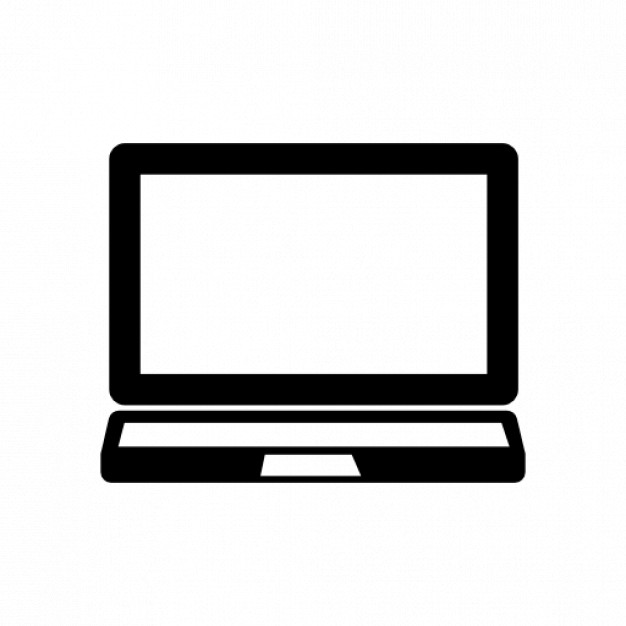 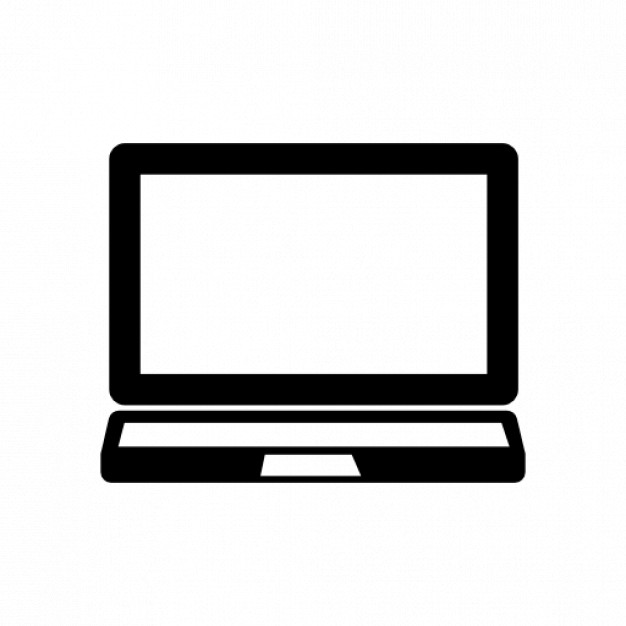 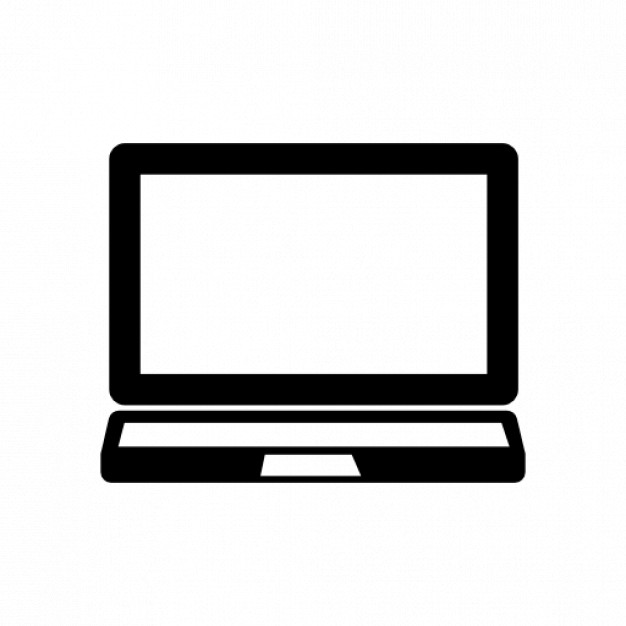 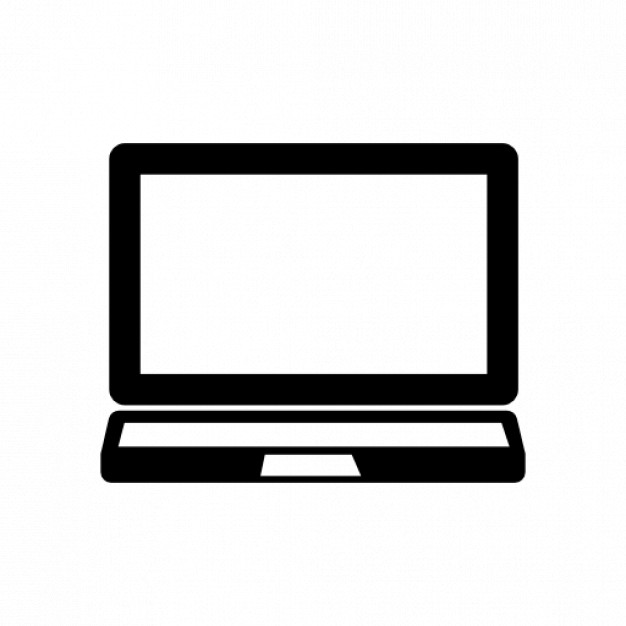 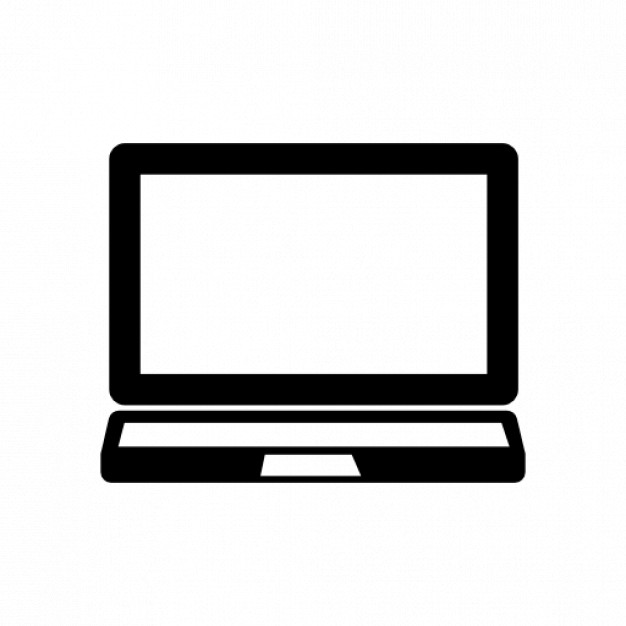 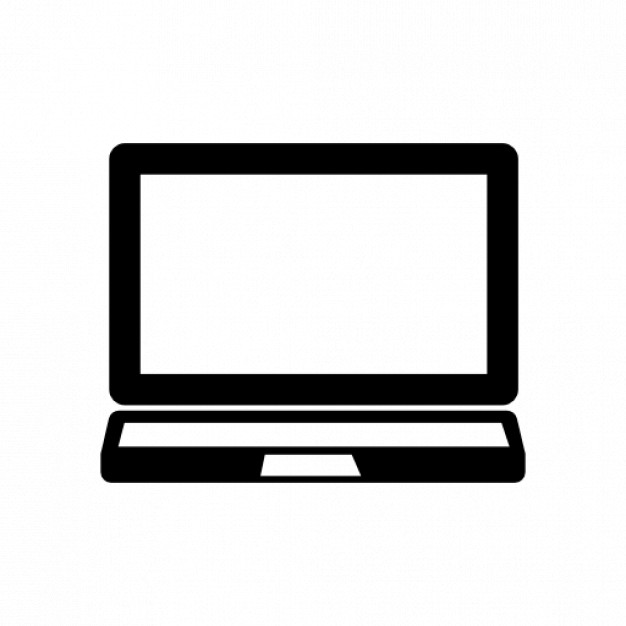 1- Transfer of first reads to a local server
(USB drive)
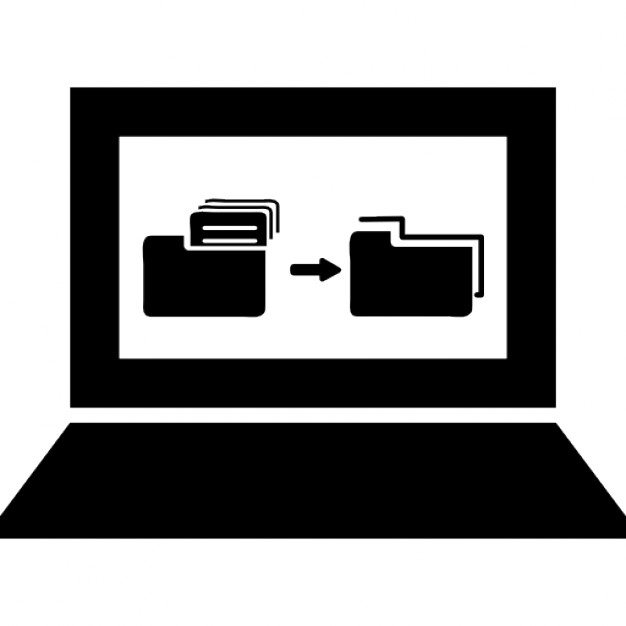 2- Kraken2 classification     (Phytoplankton and viruses)
Anne-Lise does (5 command lines x7)
Kraken2: research homologies into a database and create a classification report
‘Stemseas’ database:
Kraken2 viral database (sum = 278 489 619 bp, n = 11 060)
Organelles i.e mitochondria and chloroplasts 
	(sum = 59 690 544 bp, n = 532)
Transcriptome Dinophysis acuminata (719 294 bp, n = 2 299)
Transcriptome Gymnodinium catenatum (15 170 537 bp, n = 33 593)
Transcriptome Noctiluca scintillans (60 530 987 bp, n = 63 552,)
10 genomes (595 749 782 bp, n = 94 333)
Additional sequences of algae featured in the booklet 
	(sum = 1 110 614 bp, n = 947)
Analysis process
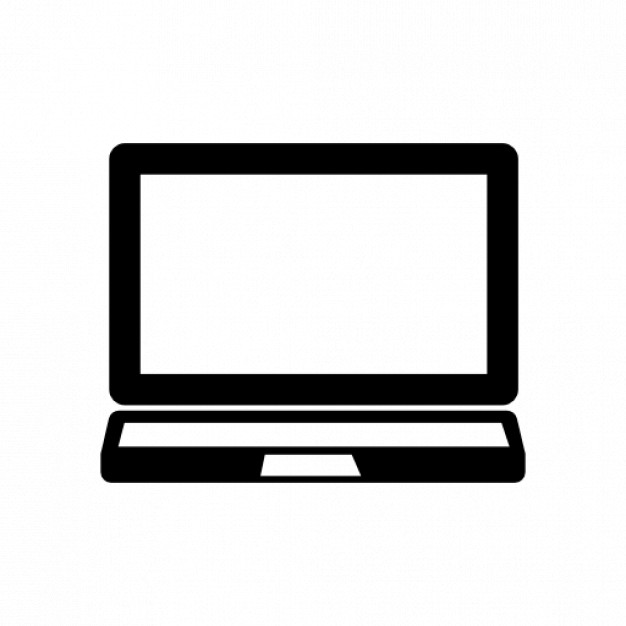 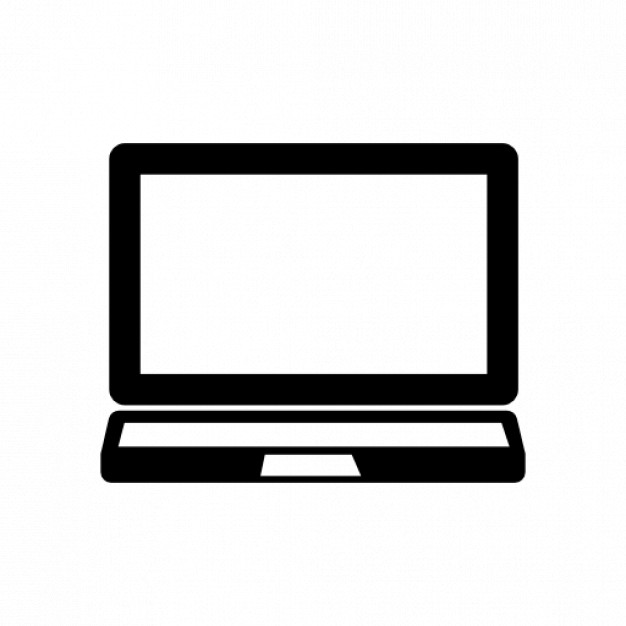 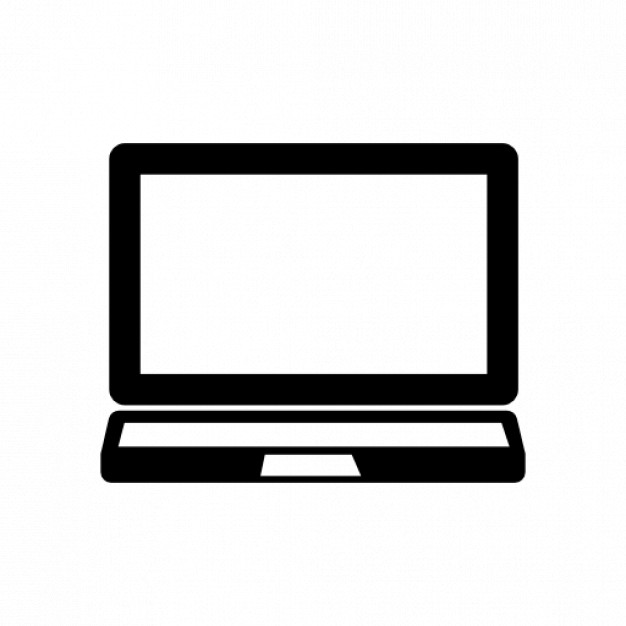 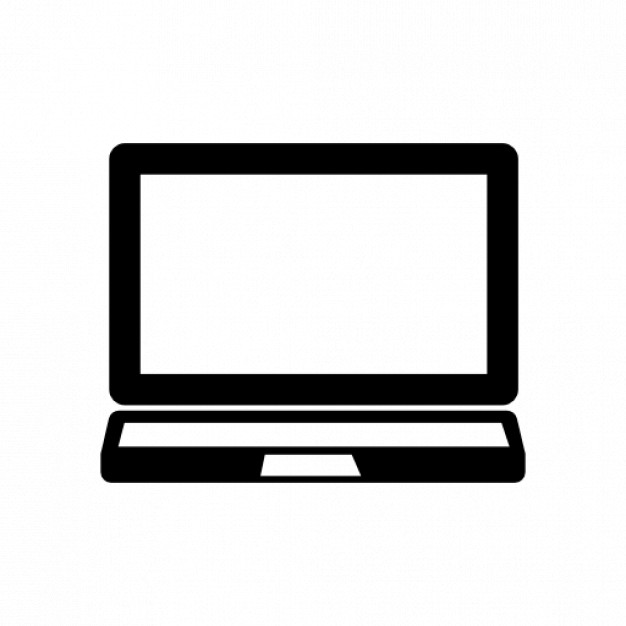 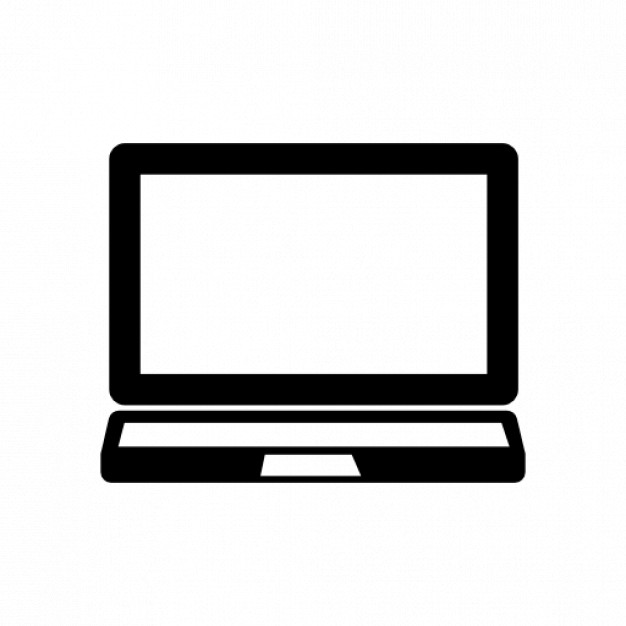 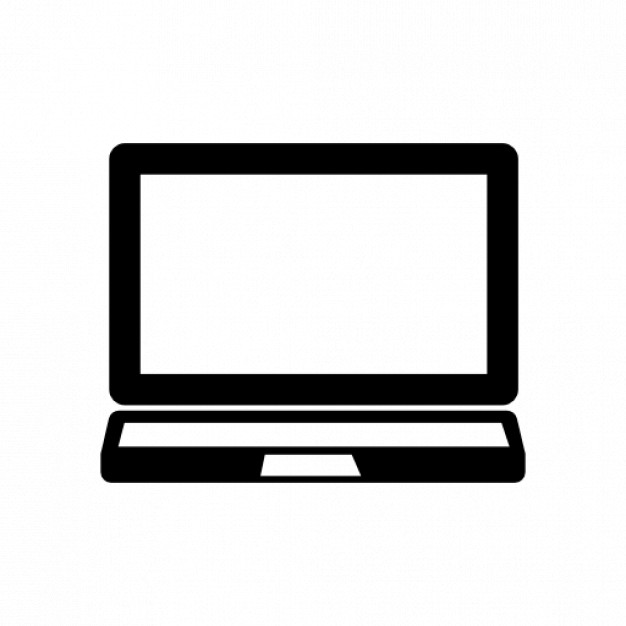 4- Pavian visualization
3- Transfer of Kraken2 reports back to each station
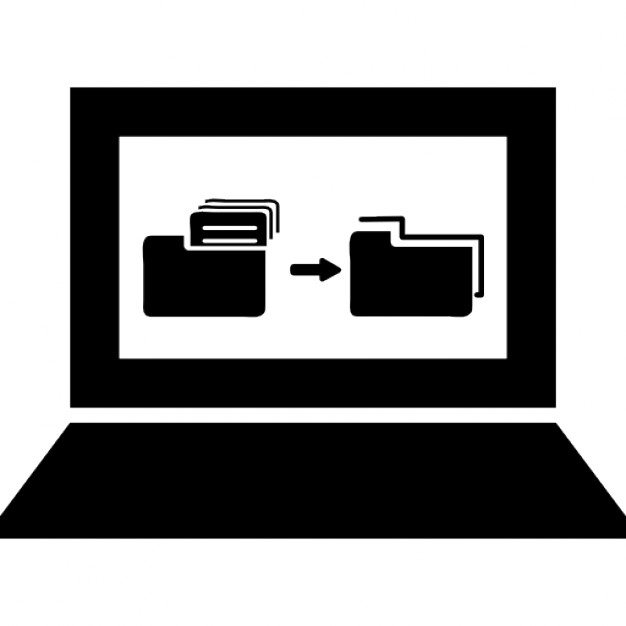 Pavian (R package) ...For an interactive visualisation
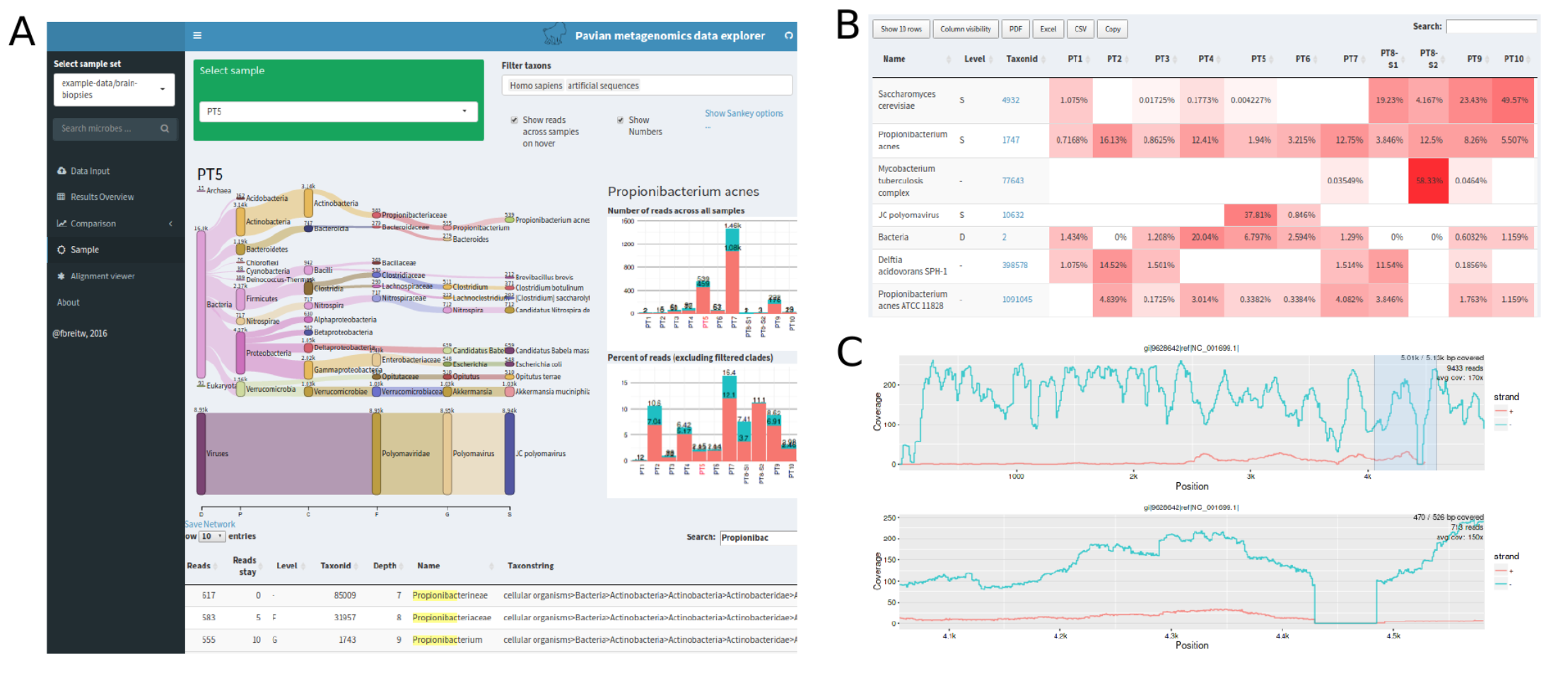 Image extracted from Breitwieser FP & Salzberg SL. 2016. bioRxiv 084715.
- Break -
Pavian ( R package)
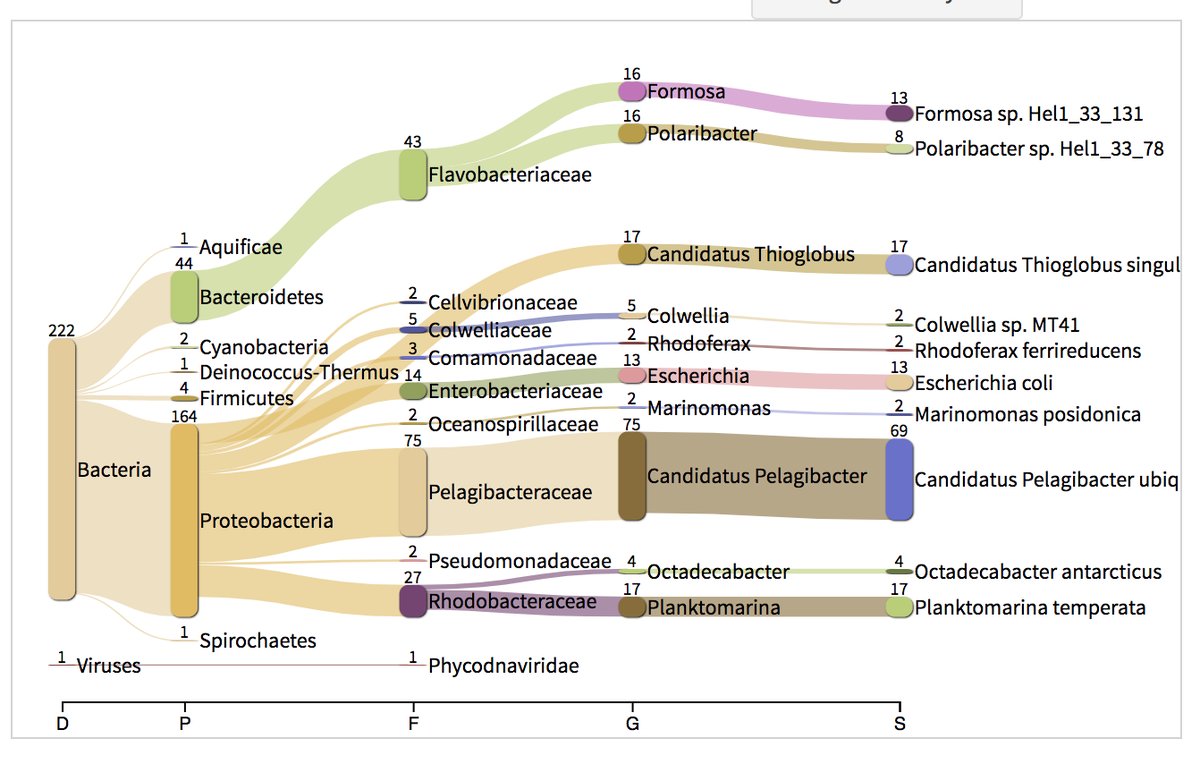 Launching Pavian:

1- Start ‘R studio’
2- type: pavian::runApp(port=5000)
3-Browse files and select your Kraken reports
4-Done!
Lets report our results and compare: sequencing board 
See questions in booklet to explore results
Image credit: ALD
Overview
DNA sequencing with Nanopore MinION,
Pipettes are friendly,
Library preparation,
Loading a flow cell,
MinKNOW software control,
Real-time analysis
Next 48 hours: more reads!